Применение интерактивной песочницы «Полянка» в работе учителя-логопеда
Подготовили:
учителя-логопеды 
МБДОУ «Детский сад «Волшебная страна» 
Солодовникова Е.С., 
Точёнова А.Г.
Тамбов
 2023
Режим «Фигуры»
Обучение согласованию качественных прилагательных с существительными;
Развитие связной речи и автоматизация поставленных звуков;
Развитие мелкой моторики кистей и пальцев рук.
Режим «Фигуры»
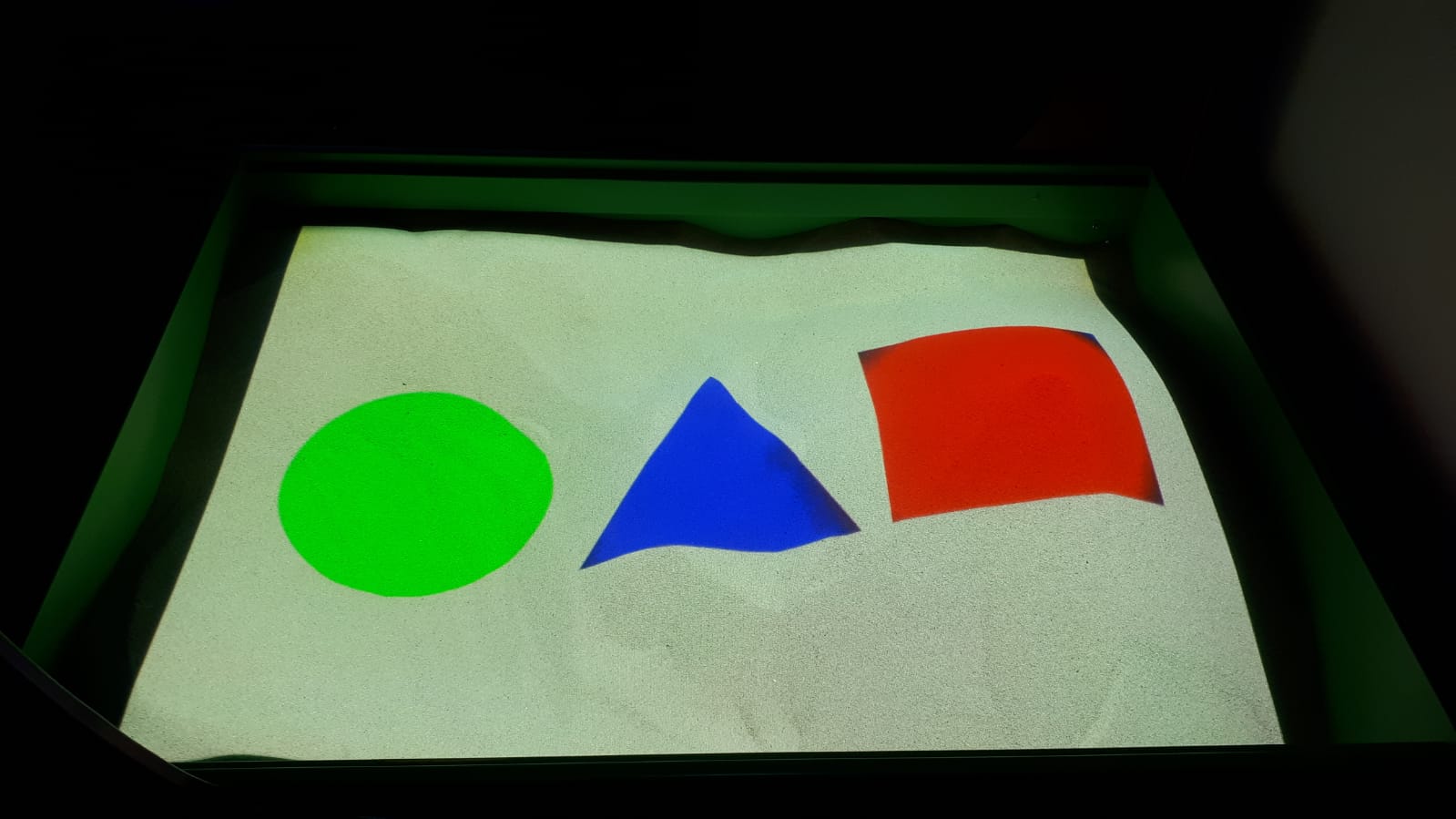 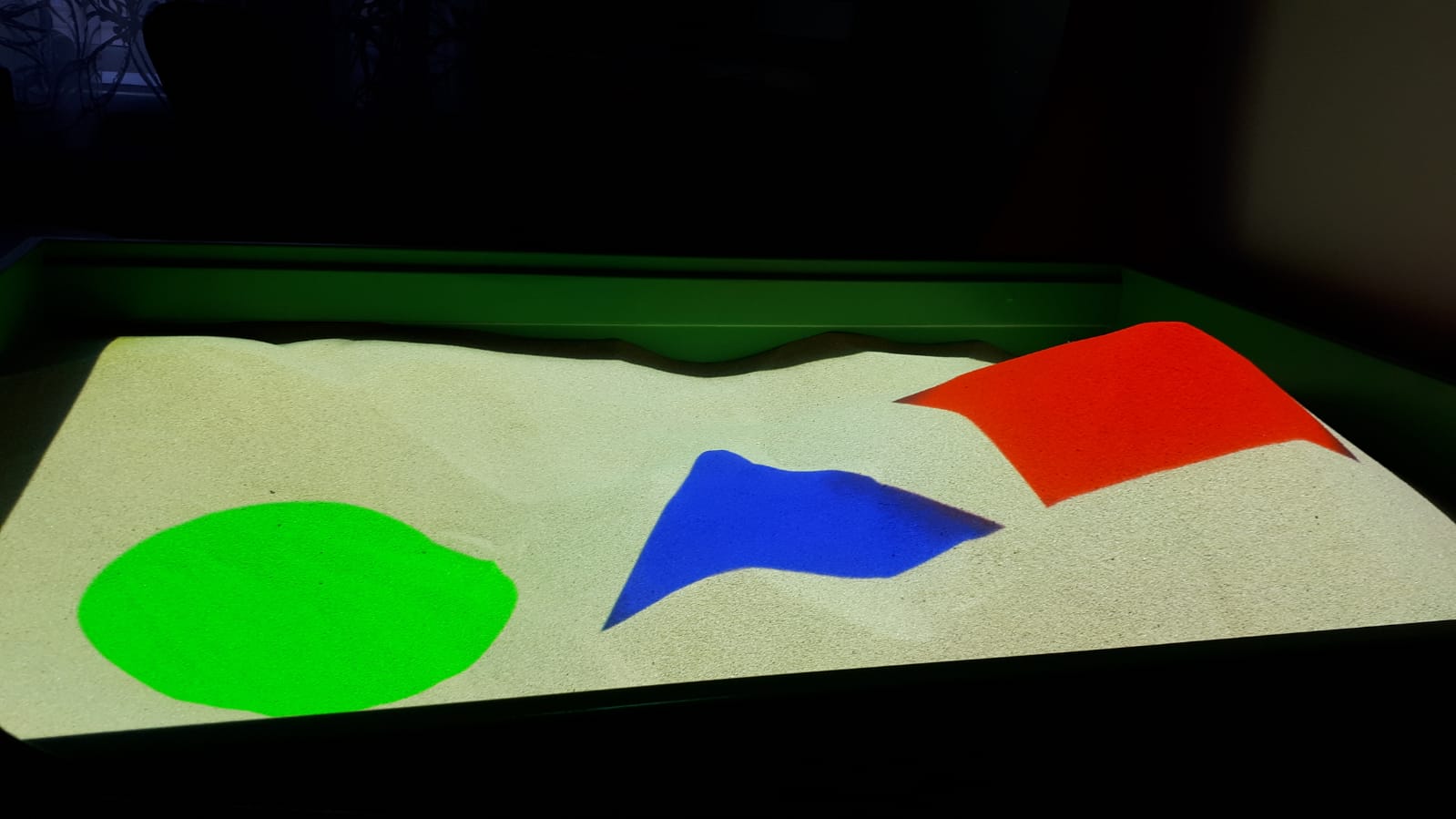 [1].
Режим «Логика»
Обучение согласованию прилагательных, обозначающих цвет предмета с существительным;
 Формирование обобщающих понятий;
 Развитие связной речи (обучение составлению описательного рассказа;
 Упражнение в употреблении глаголов прошедшего времени;
 Развитие мелкой моторики кистей и пальцев рук.
Режим «Логика»
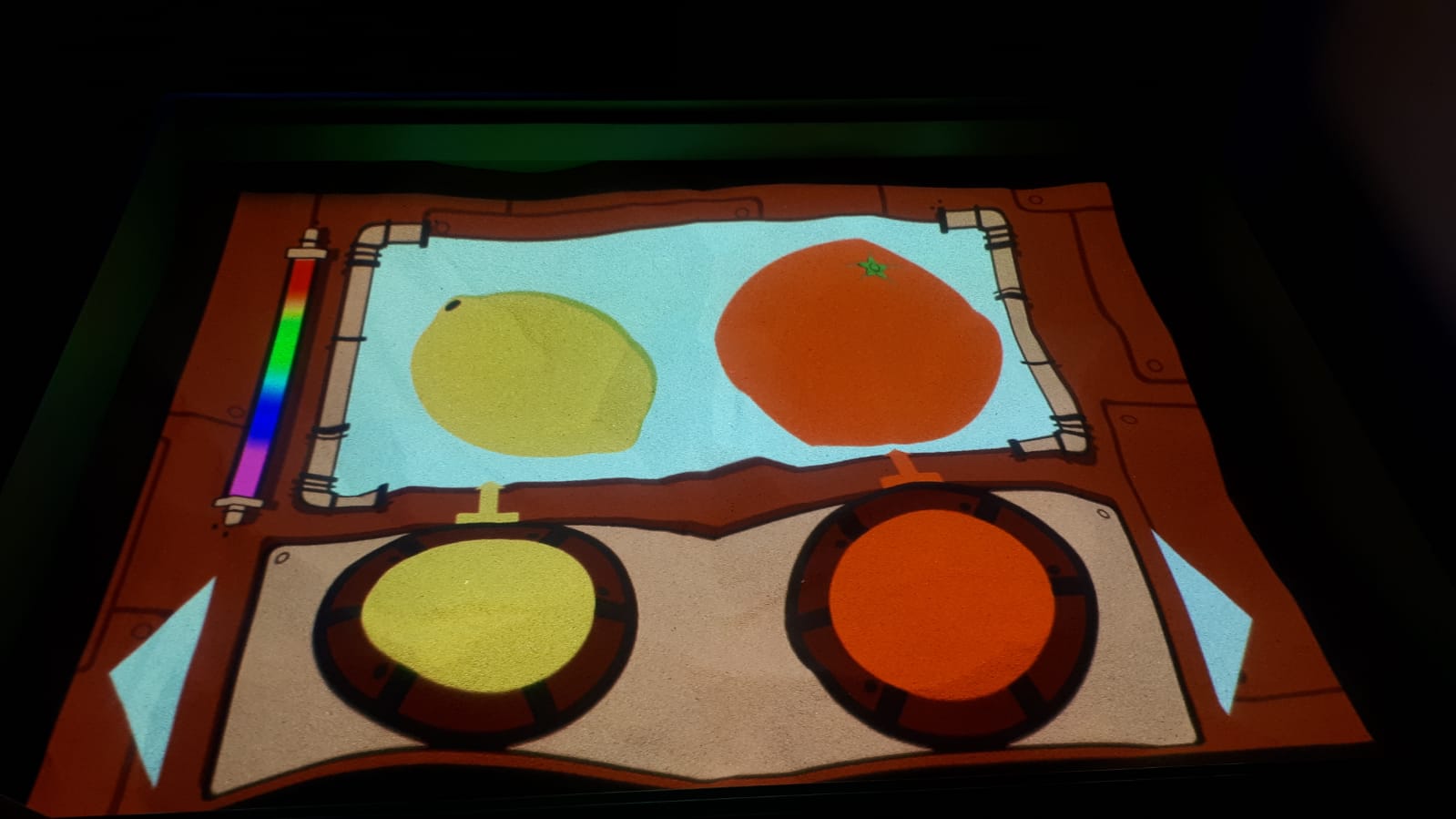 [1].
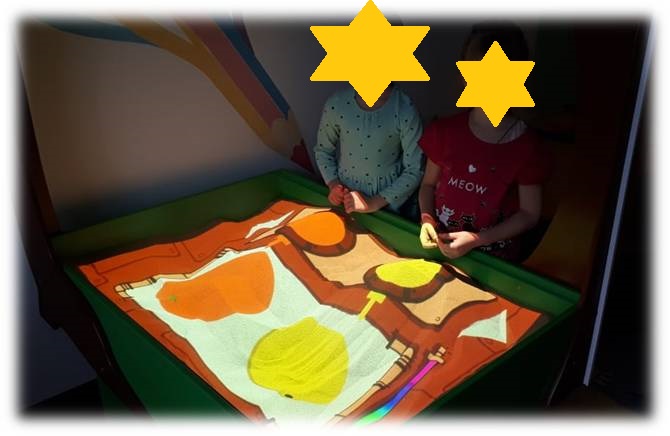 [1].
Режим «Поиск сокровищ»
Развитие зрительного внимания и восприятия;
Развитие пространственной ориентировки;
Развитие мелкой моторики кистей и пальцев рук;
Развитие связной речи
Режим «Поиск сокровищ»
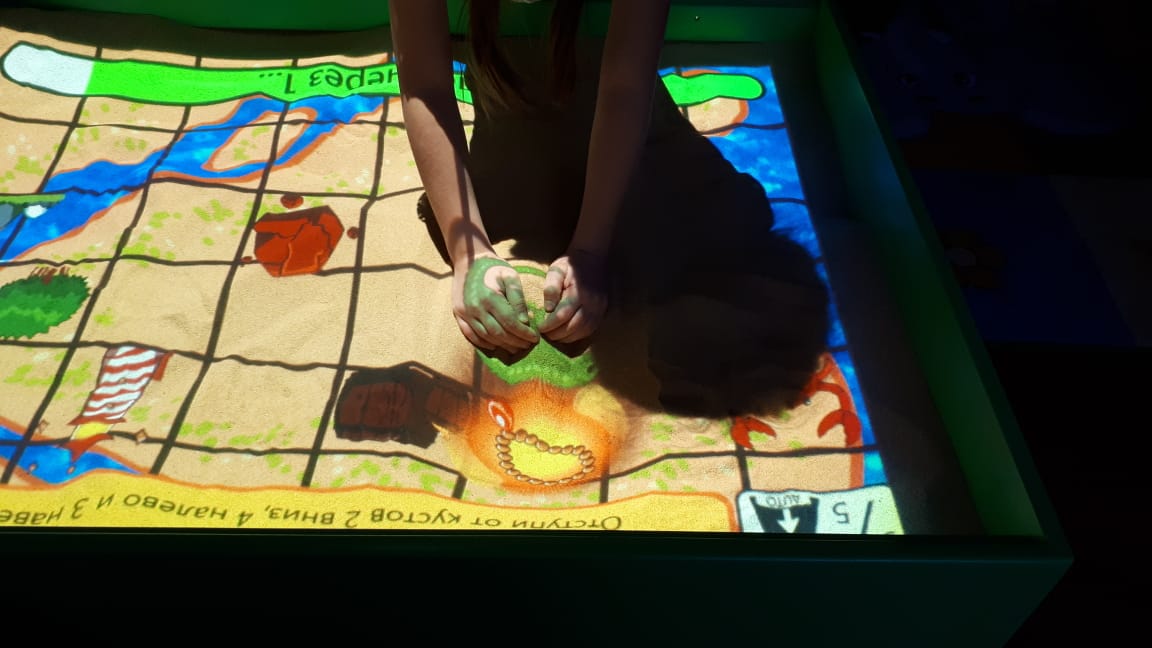 [1].
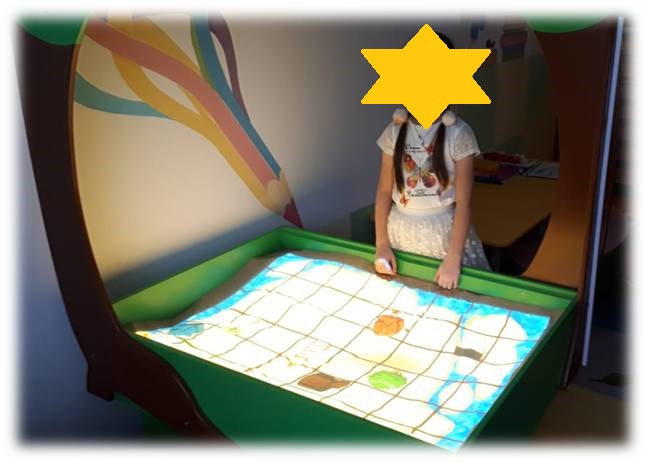 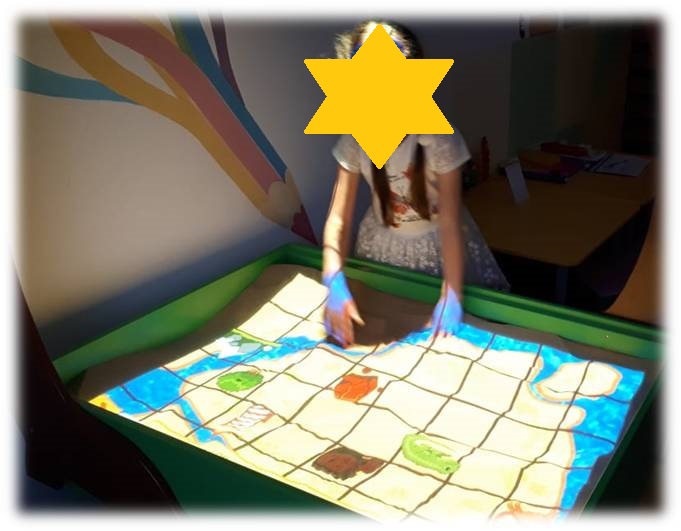 [1].
Режим «Звуки»
Развитие слухового восприятия;
Обучение проведению звуко-буквенного анализа
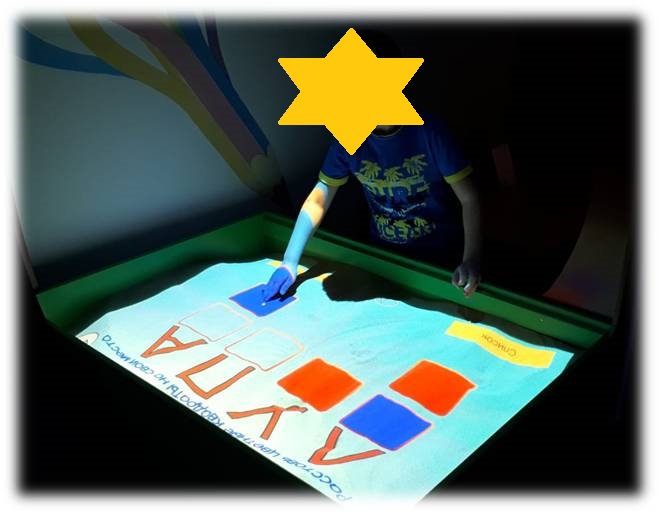 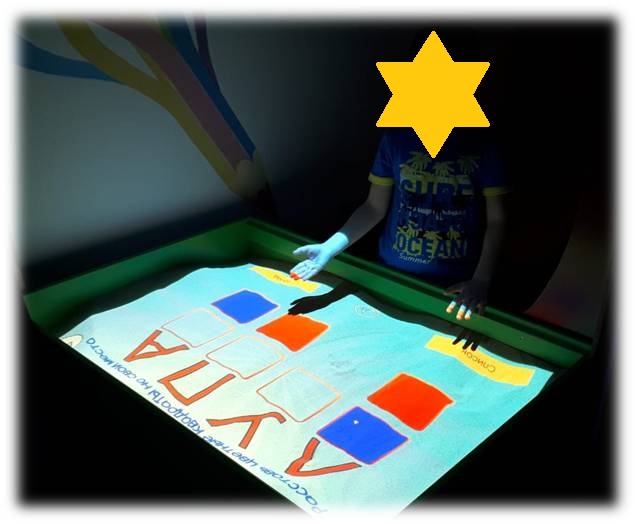 [1].
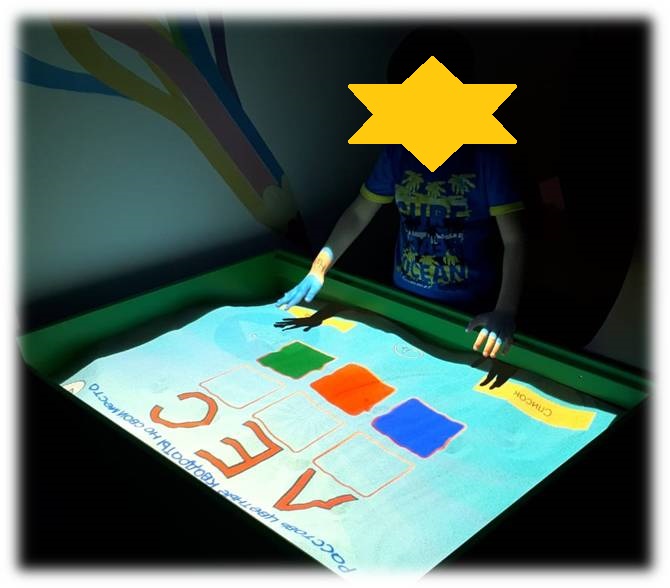 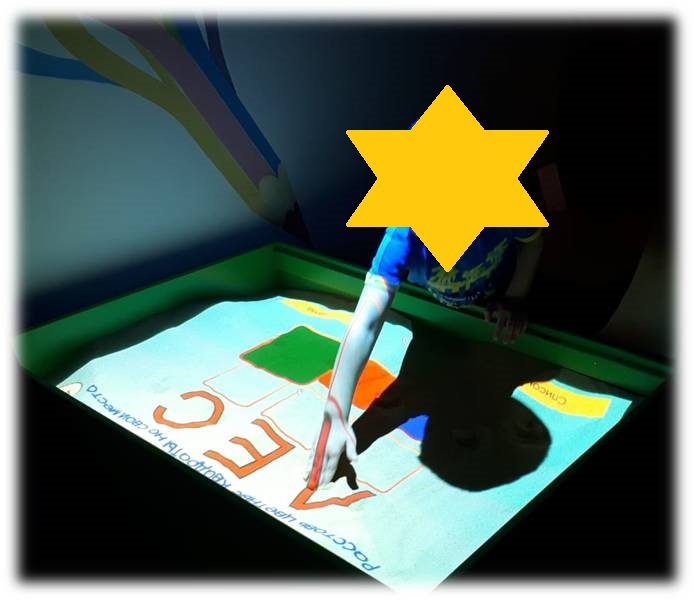 [1].
Режим «На подворье нашем»
Развитие связной речи. Составление описательного рассказа о животном  с помощью опорных схем.
Развитие мелкой моторики кистей и пальцев рук.
Опорные схемы для составления описательных рассказов Т.А. Ткаченко [2.]
Режим  «На подворье нашем»
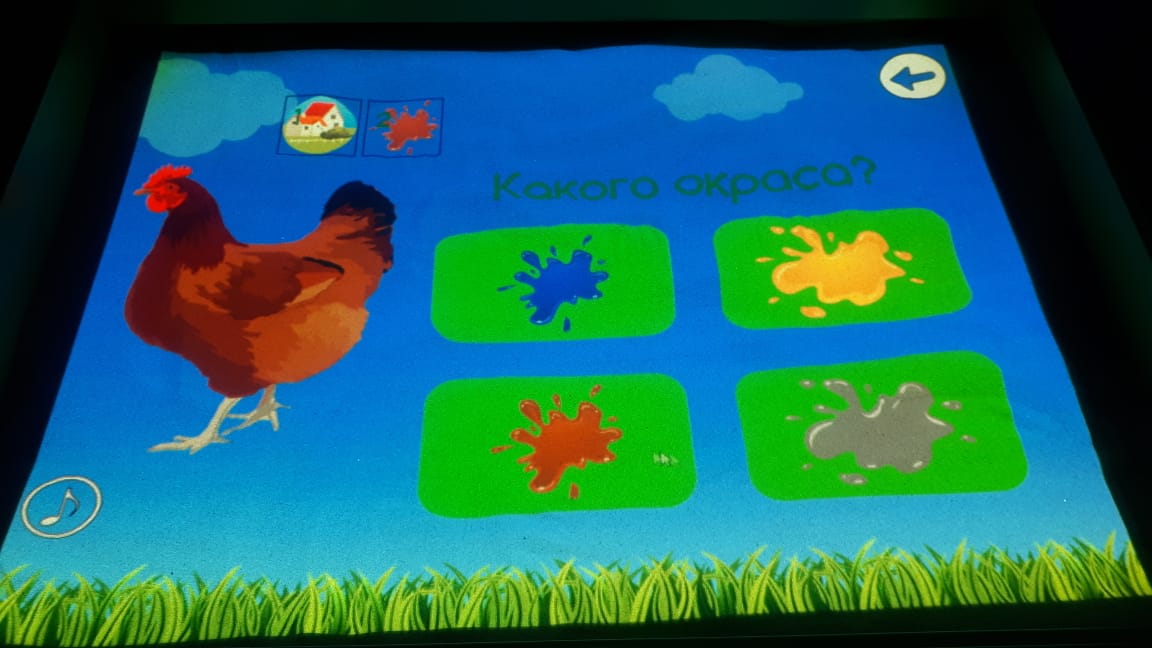 2
1
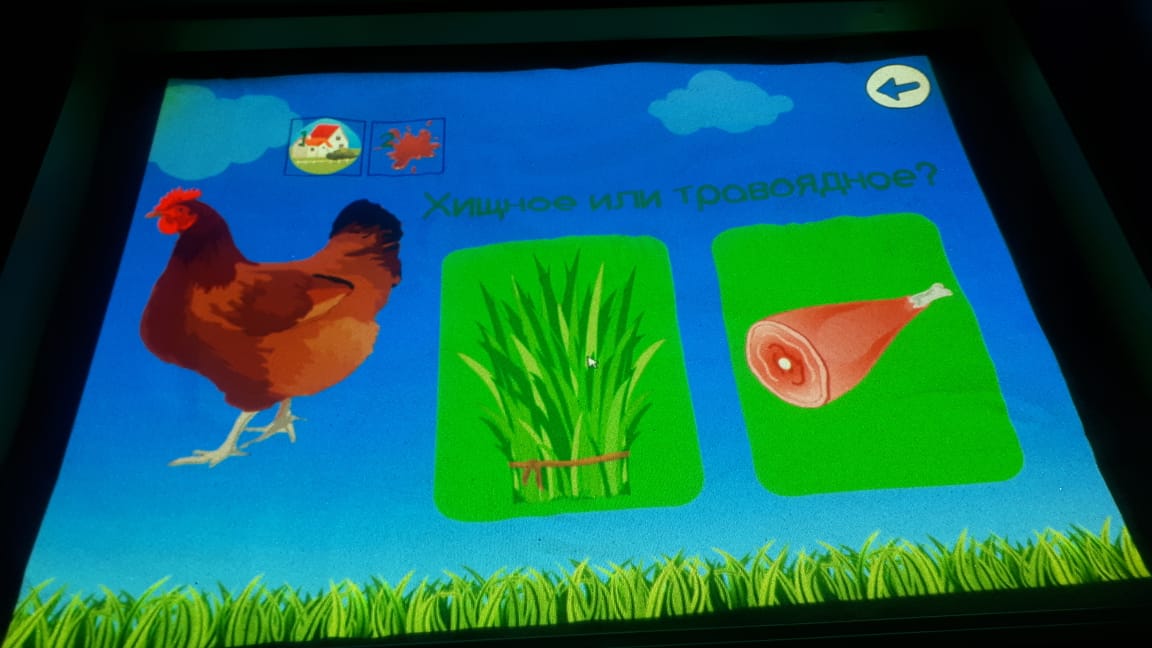 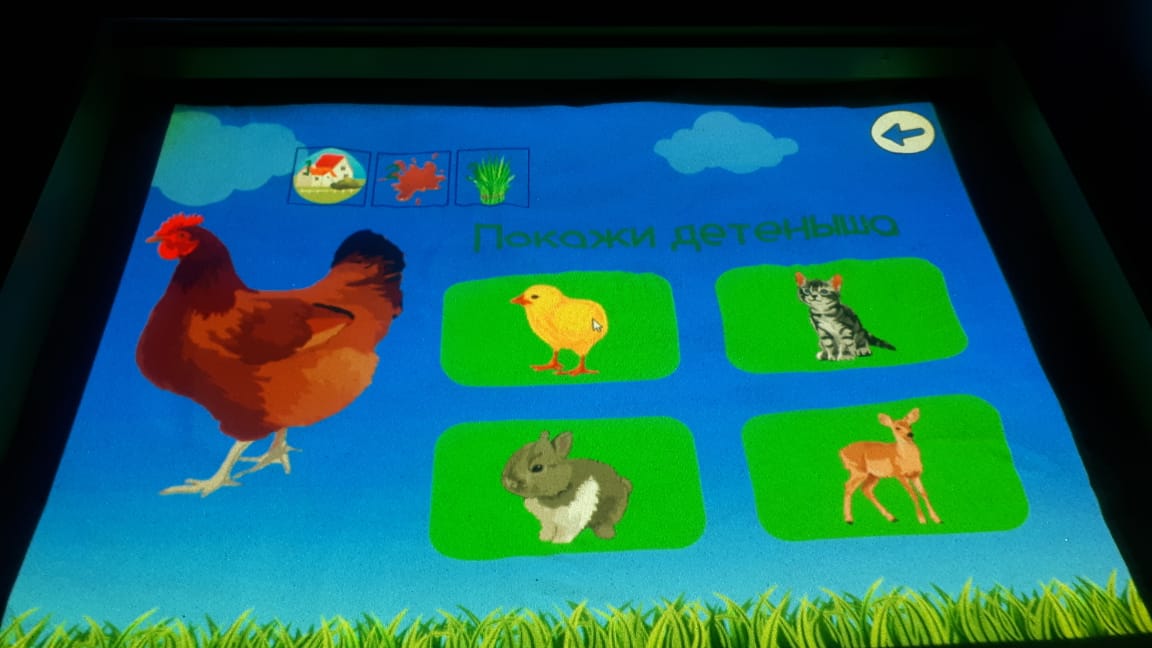 3
4
[1].
[1].
Список использованных источников
Пучугина И.И. Интерактивная песочница: методическое пособие. Челябинск: ИП Мякотин И.В., 2016.
 Ткаченко Т.А.  Использование схем в составлении описательных рассказов // Дошкольное воспитание. 1990. № 1.  С.12-14.